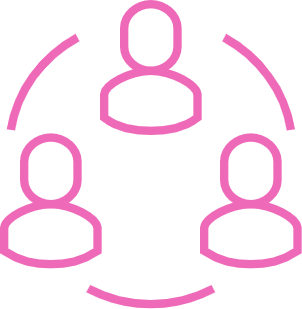 Family Resource Networks
FRN Communication Gathering hosted by ALIGN 
March 4, 2021
FRN Updates
Annual Activity Report
FRN Standards of Practice
Youth Suicide Prevention – Training Opportunities
2
Annual Activity Report
Annual Report questions will be distributed via email and posted on FRN Portal Communication space on March 5.
Agencies will complete one report per Network they serve.
General, spoke-specific and hub-specific questions
Please complete data entry to date to support accurate reporting
Reports will be completed within the FRN Portal from April 1 to 30
Email invites will be sent to agency primary contacts
3
FRN Portal
Please continue to use the Case function on the FRN Portal site to resolve outstanding login and data concerns
Research Platform system upgrade March 5 – 8
Quality improvement to ensure data coding is correct on data reports
Improve report loading speeds
All spaces still accessible
4
[Speaker Notes: Slower functionality to produce reports if choosing to login]
FRN Standards of Practice
Previous Sessions:
Tuesday, Feb  23rd 10:00am-12:00pm – Foundations
Tuesday, Mar 2nd  10:00am-12:00pm – Programs and Services  
Upcoming Engagement Session:
Tuesday, Mar 9th 10:00am-12:00pm – Administration and Accountability
5
[Speaker Notes: High level of agency response and participation throughout this process
71 participants for first session, 
89 participants on March 2
Providing a great opportunity to provide feedback and share with the larger group’

Administration and Accountability:
Staff Considerations 
Communication 
Waitlist and Caseload Management (as applicable) 
Roles and Responsibilities 
Relevant Strategic Guidance and Resources 
Evaluation and Monitoring 
Financial Accountability]
FRN Standards of Practice
Updated draft of the FRN Standards were sent by email and are available on the Portal in the Communication Space
Links to sessions can be found in the Communication Space on the Portal
6
[Speaker Notes: We are aiming to have a limit of one person per agency
This is only one of many opportunities for feedback. This is a three year project and we will be continuing to find ways to engage.
The content that will be shared ahead of time is a synthesized draft informed by the previous FRN surveys and engagement sessions, jurisdictional review, and feedback from the Policy and Program Standards Task Team. It is draft and is expected to change as the co-development process continues]
Youth Suicide Prevention Supports
PEIY Branch co-leads the implementation of Building Strength, Inspiring Hope: A Provincial Action Plan for Youth Suicide Prevention 2019 – 2024 
One of the key actions is to support youth suicide prevention gatekeeper training.
In the survey results provided by the FRN Standards Task Team it was noted that a large number of respondents felt that youth suicide prevention training is foundational for FRN agencies to have.
We are looking to sponsor spots for FRN agencies to receive youth suicide prevention training through the Centre for Suicide Prevention over the next two years.
Currently considering two individuals per agency.
A survey for FRN agencies will be sent out in the next month to find out which level of training would be most beneficial.
7
[Speaker Notes: https://open.alberta.ca/publications/9781460140987

This aligns nicely with….]
Youth Suicide Prevention Supports
Another action we committed to was to support the co-creation of First Nations and Métis youth suicide prevention graphic novels to provide an awareness resource that is reflective of the experiences of Indigenous youth. 
We partnered with Indigenous Story Studio to create two graphic novels related to suicide prevention, mental health promotion and a focus on wellness.
Over 100 Indigenous youth from across Alberta, in addition to First Nation and Métis producers, writers and artists, were engaged in the development of these stories. 
We are currently working with your EI/FRN Specialists to provide up to 70 copies of this resource to each Network.  
FRNs can view the motion graphic novels at:
Strength of the Sash: https://www.youtube.com/watch?v=grjb7KCkShY
Tomorrow’s Hope: https://www.youtube.com/watch?v=4odBLXzNs70
8
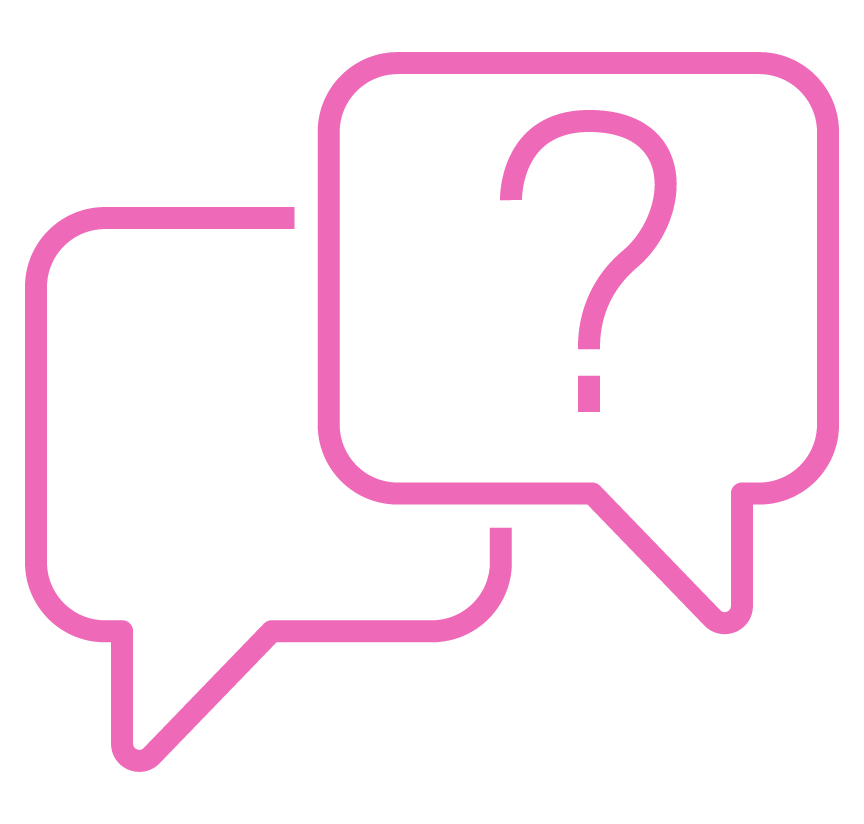 Questions?